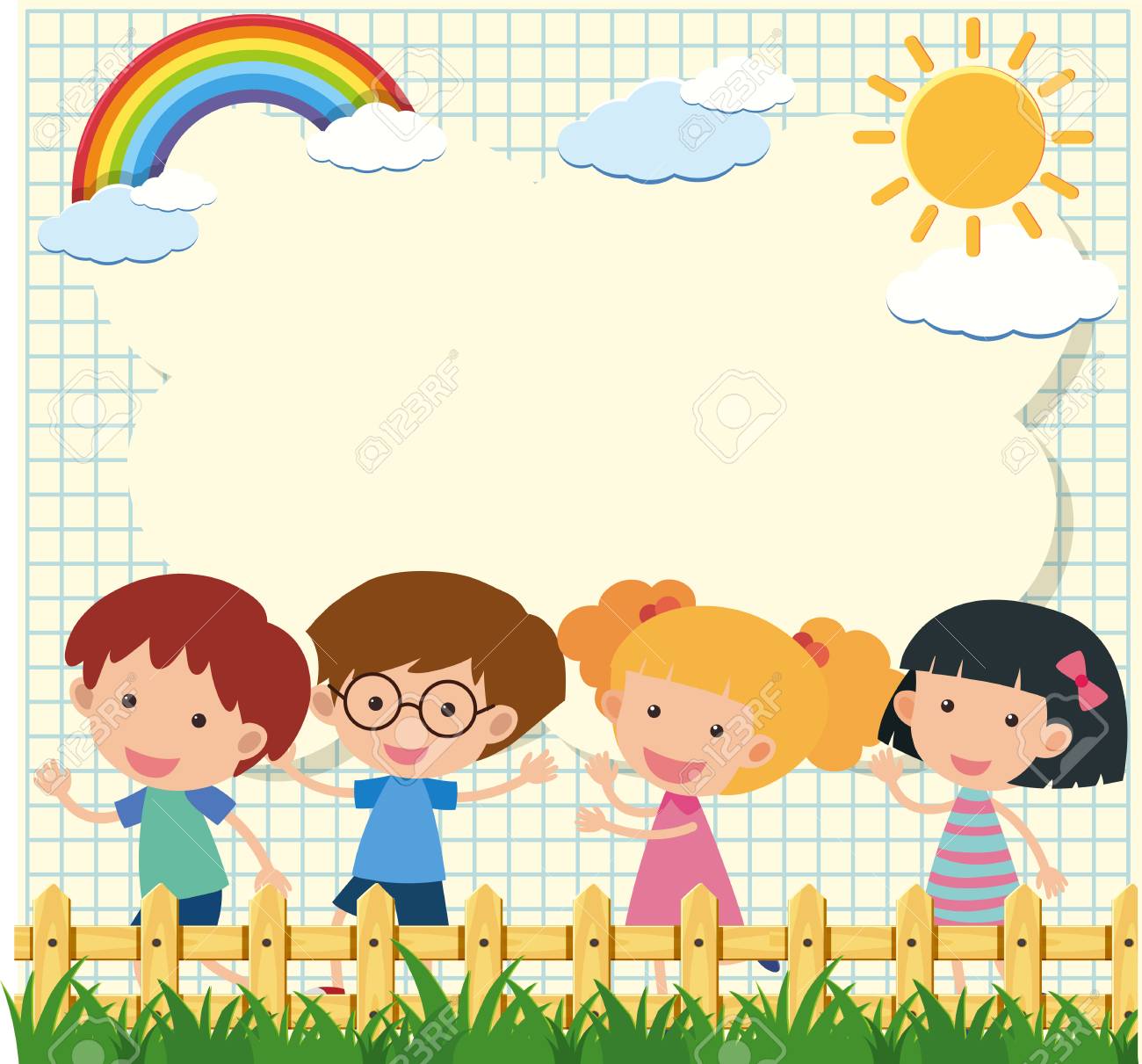 Chào mừng các em đến với tiết chính tả
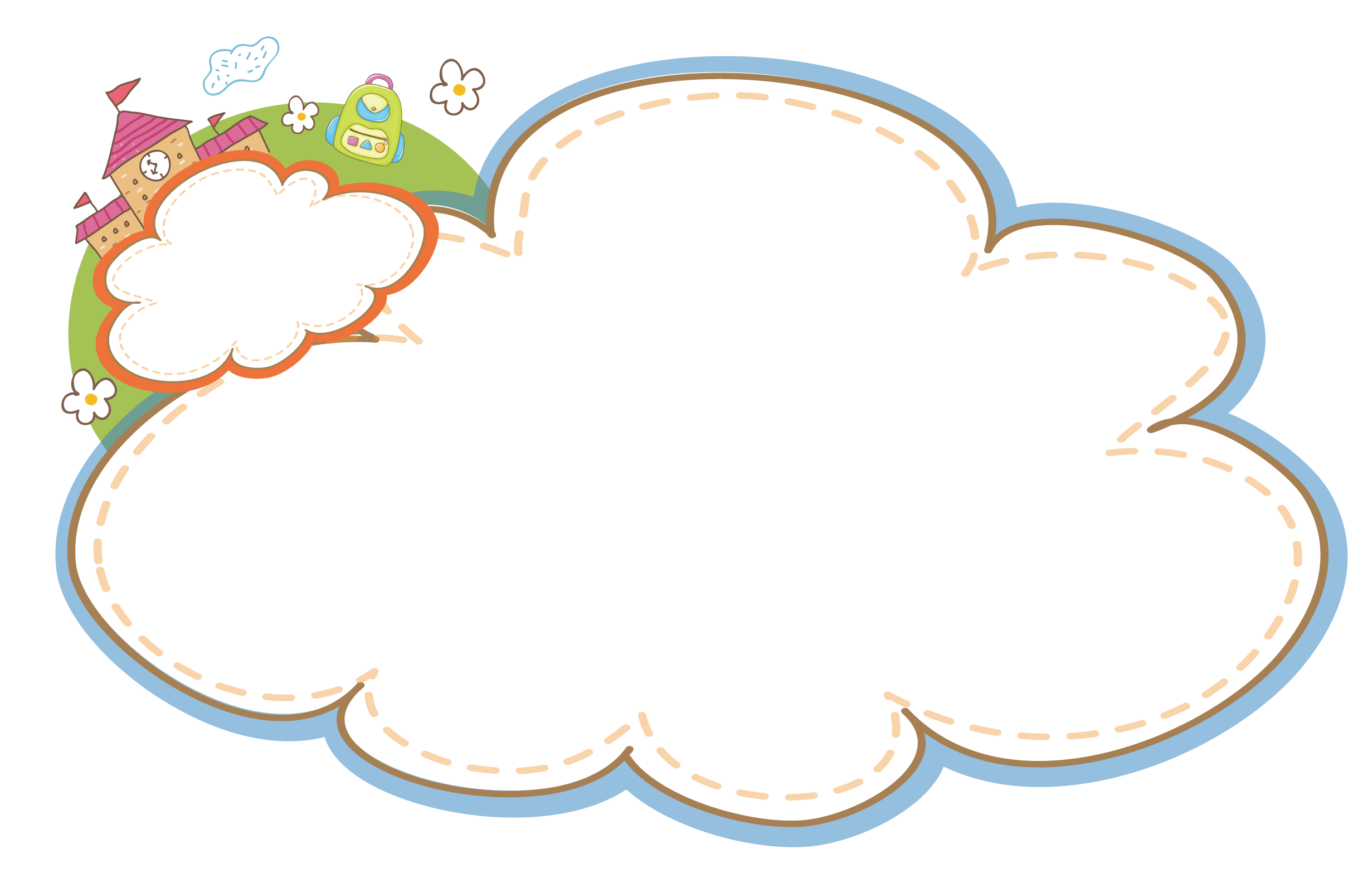 KHÔÛI ÑOÄNG
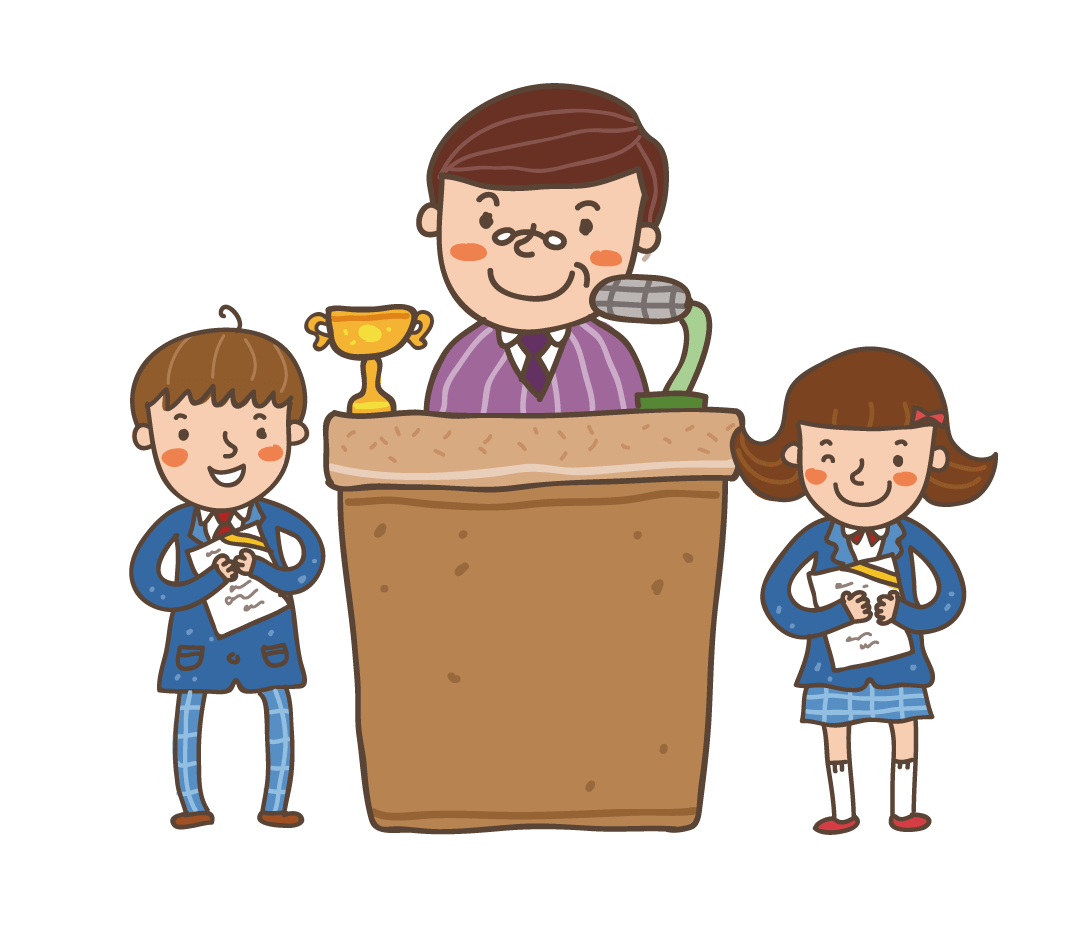 Thaày giaùo
    Ngay töø buoåi hoïc ñaàu tieân, chuùng toâi ñaõ raát thích thaày giaùo cuûa mình.
    Giôø chính taû, thaày vöøa ñoïc vöøa ñi giöõa caùc daõy baøn. Thaáy moät baïn maët ñoû öûng, thaày ngöøng ñoïc, sôø traùn xem baïn coù soát khoâng.
   Giöõa luùc ñoù, moät baïn ôû sau löng thaày ñöùng leân gheá, muùa may. Thaày quay laïi, baïn aáy voäi ngoài xuoáng, cuùi gaàm maët. Thaày nheï nhaøng: “Ñöøng laøm theá nöõa nheù!”.
    Chuoâng baùo heát giôø. Chuùng toâi ra veà, baïn luùc naõy böôùc laïi gaàn thaày, ruït reø: “Em xin loãi thaày.” Thaày giaùo mæm cöôøi: “Em bieát loãi laø toát roài. Em veà ñi”.
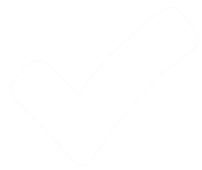 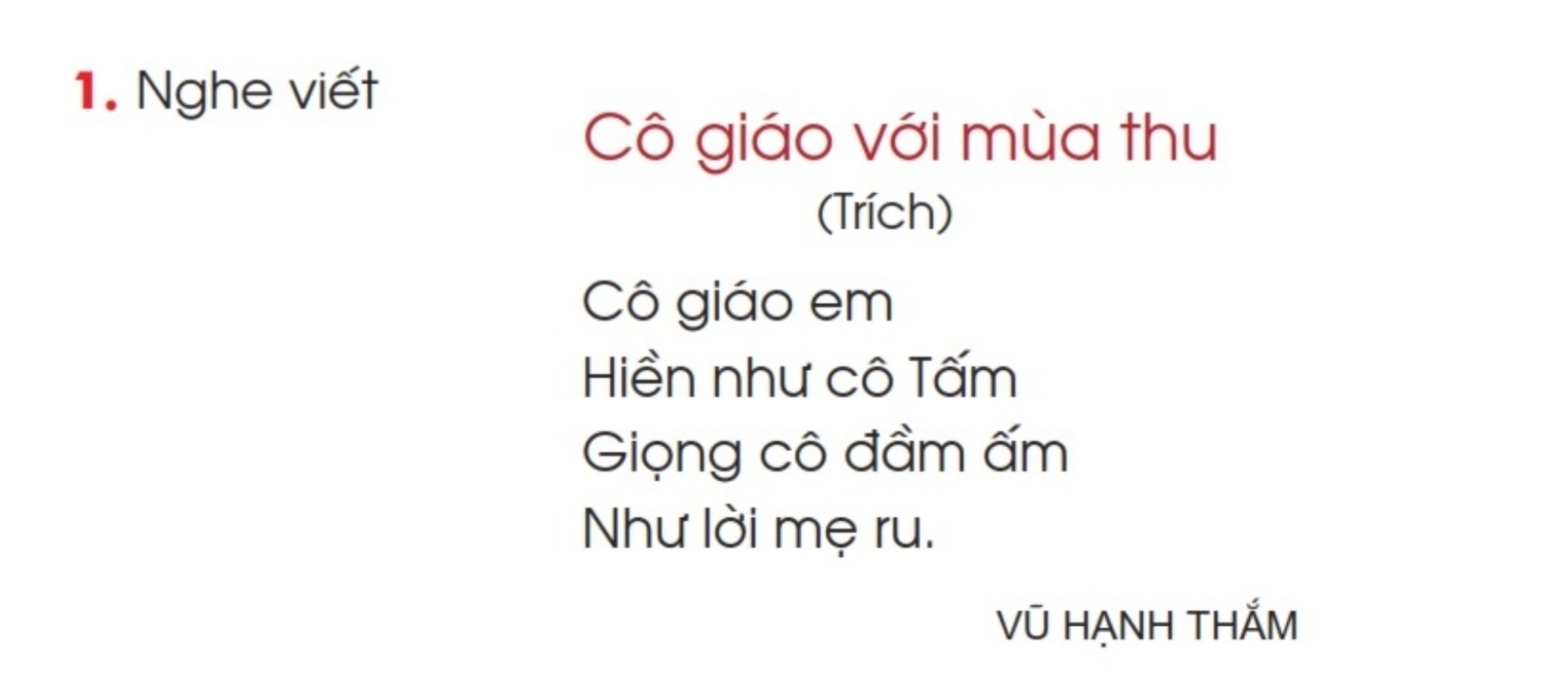 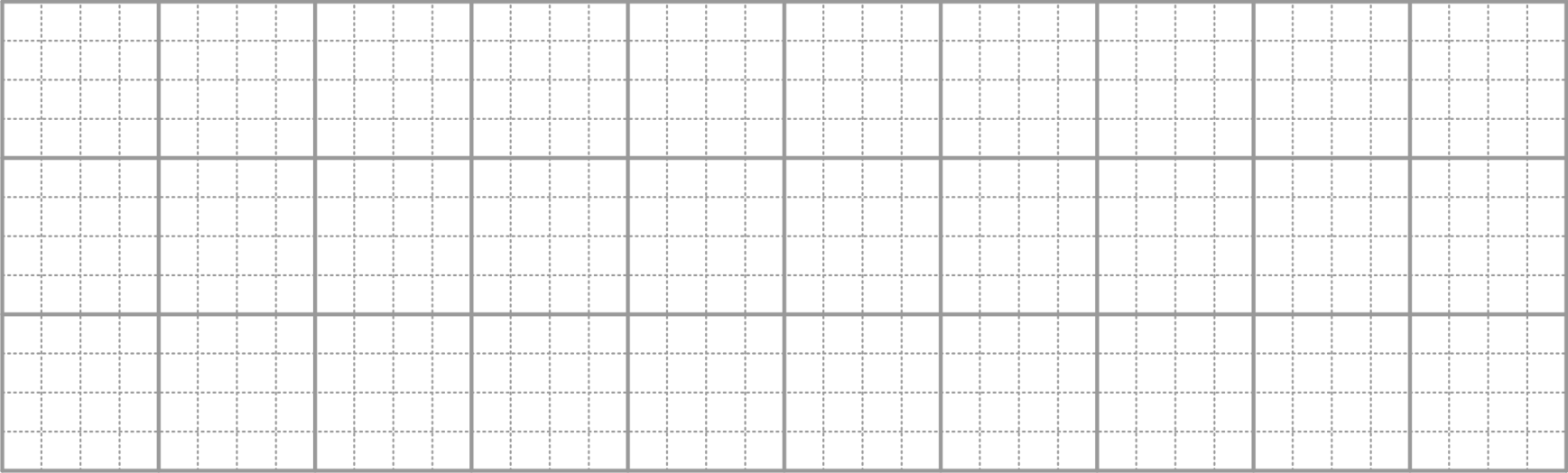 Chính Ǉả: Cô giáo vƞ jùa κu
Cô giáo em
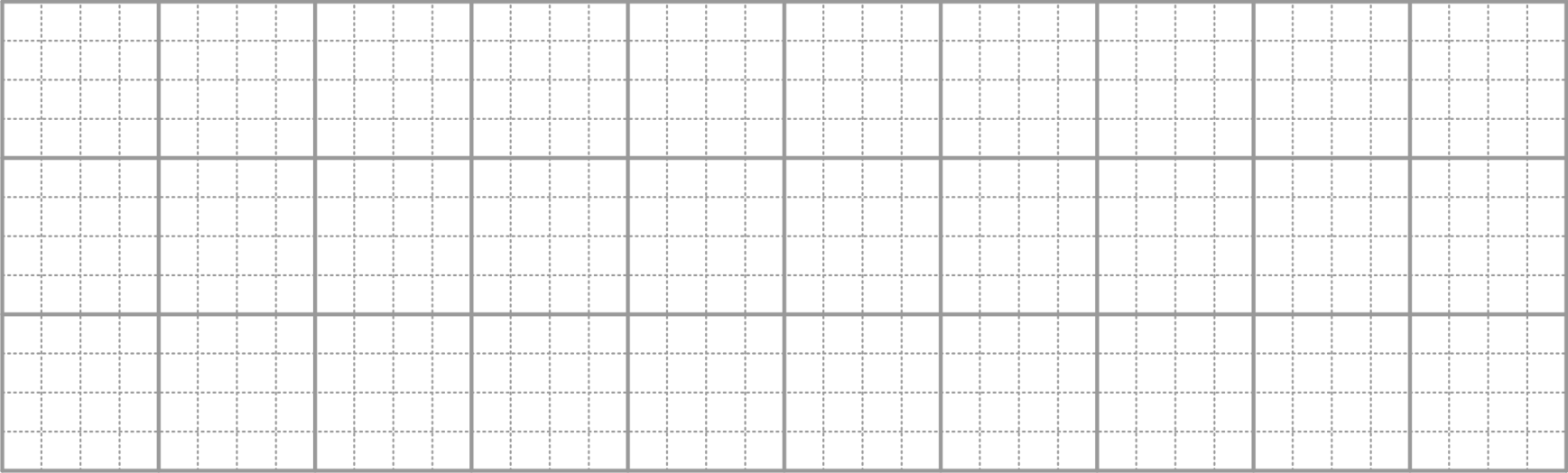 HΗϛn ηư cô Tấm
Giŧg cô đầm ấm
Nǖư lƟ Ε− ǟu.
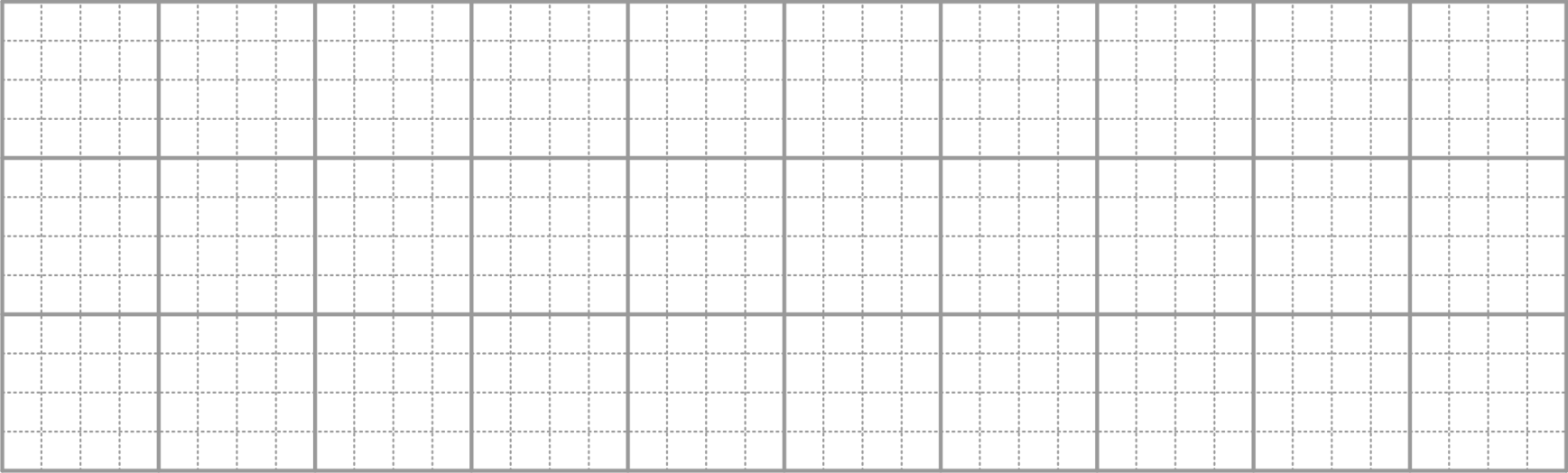 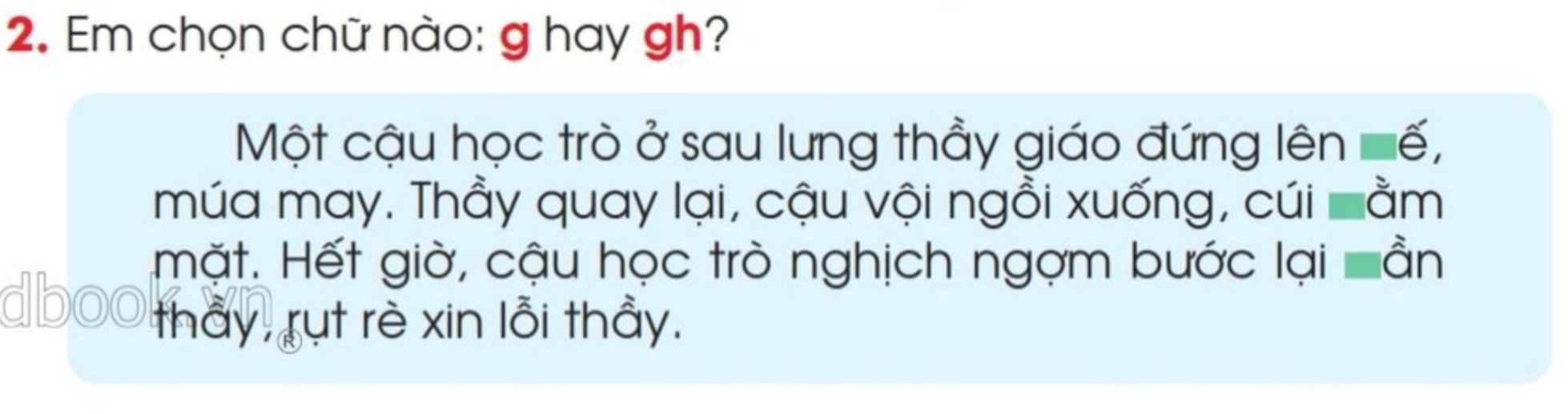 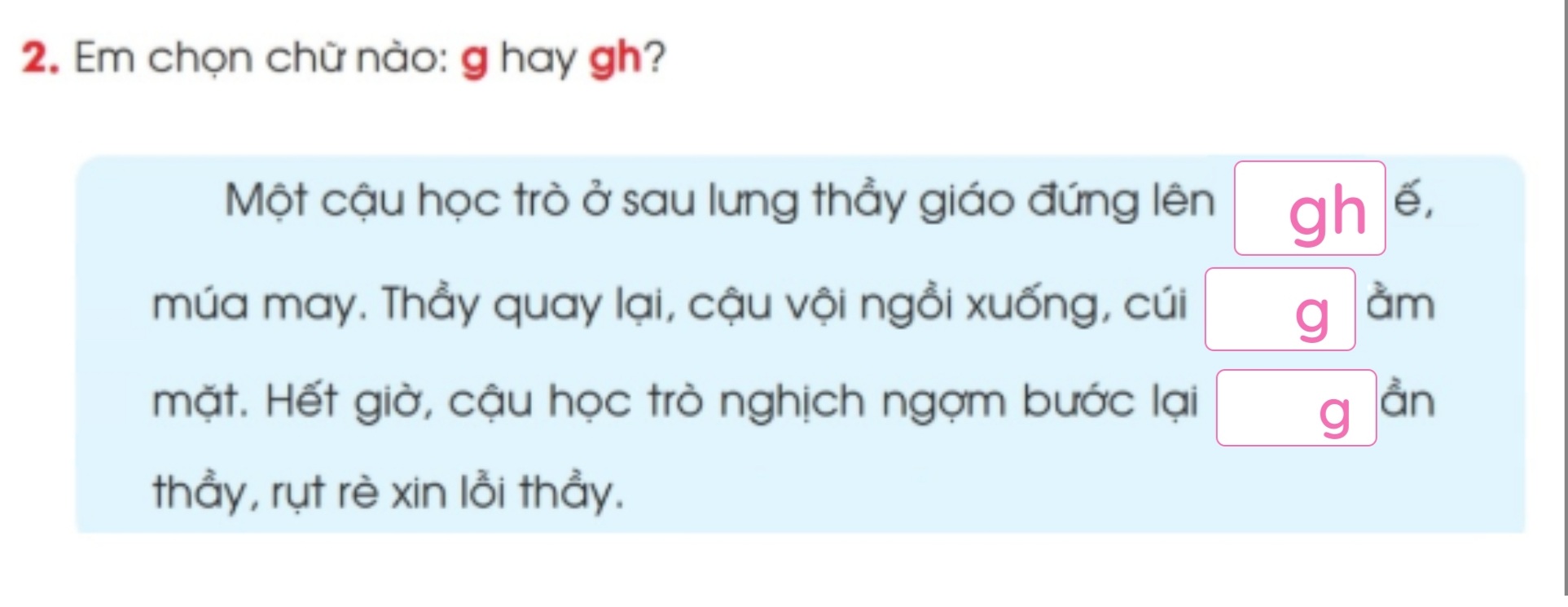 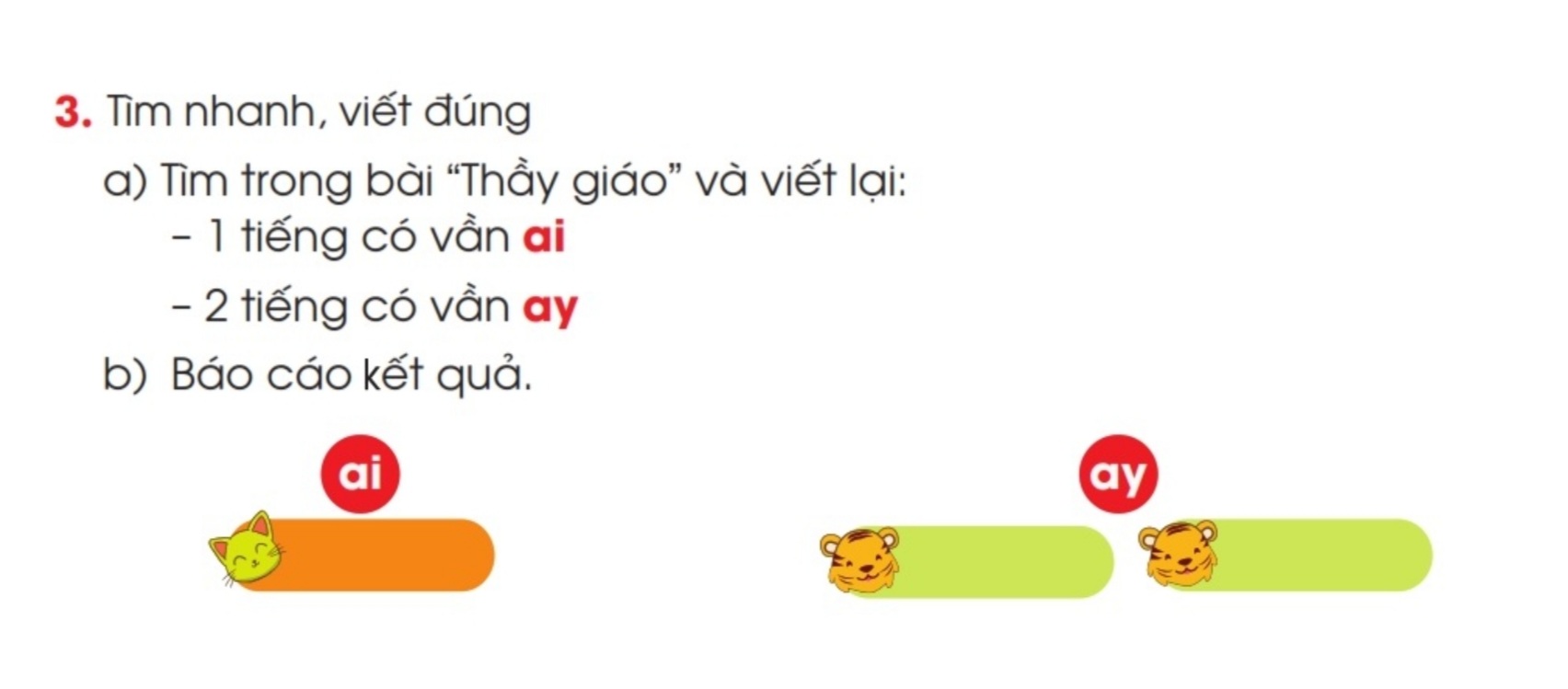 l¹i
ngay, d·y
2. Chữ nào hợp với chỗ trống: ng hay ngh?
......ừng một lát
.......e vậy
hiểu ra ....ay
ng
ng
ngh
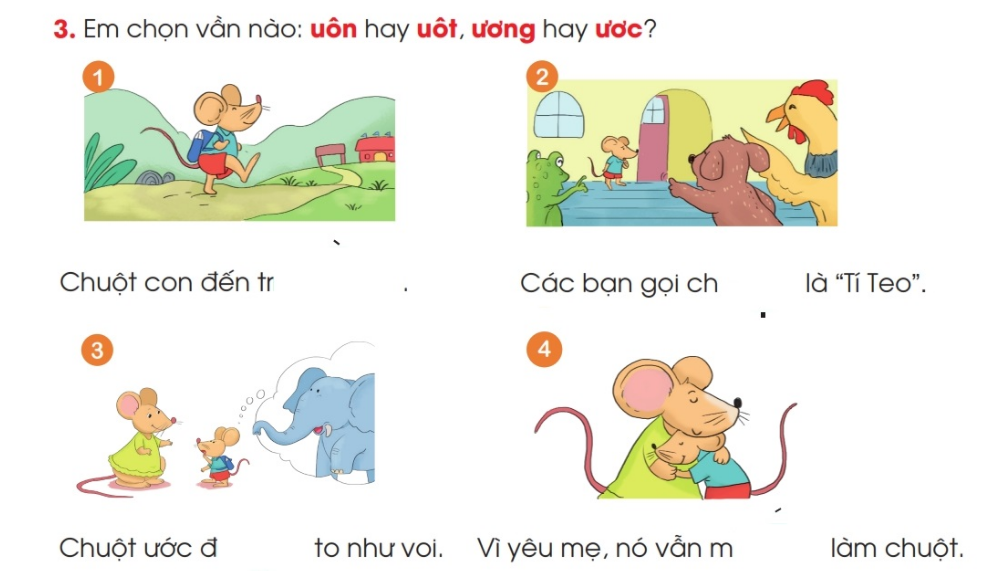 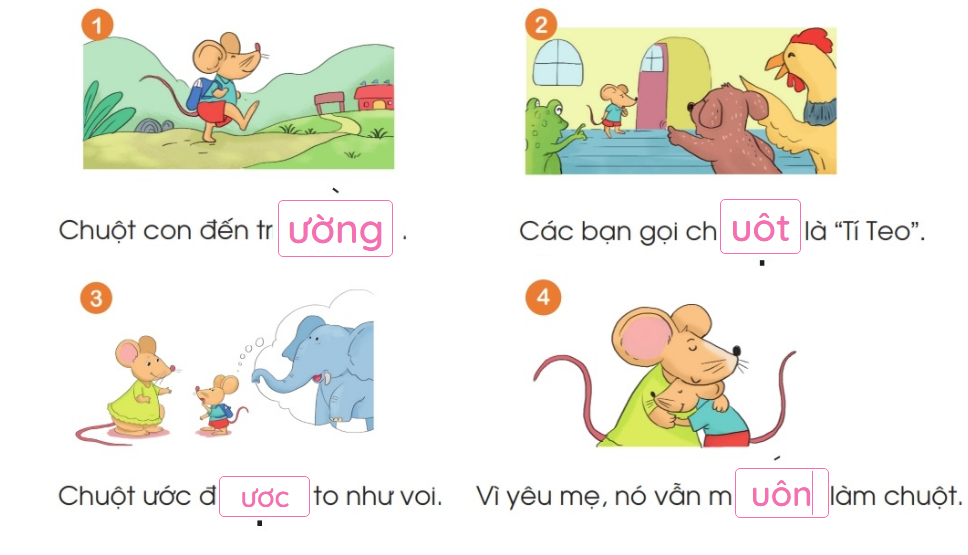 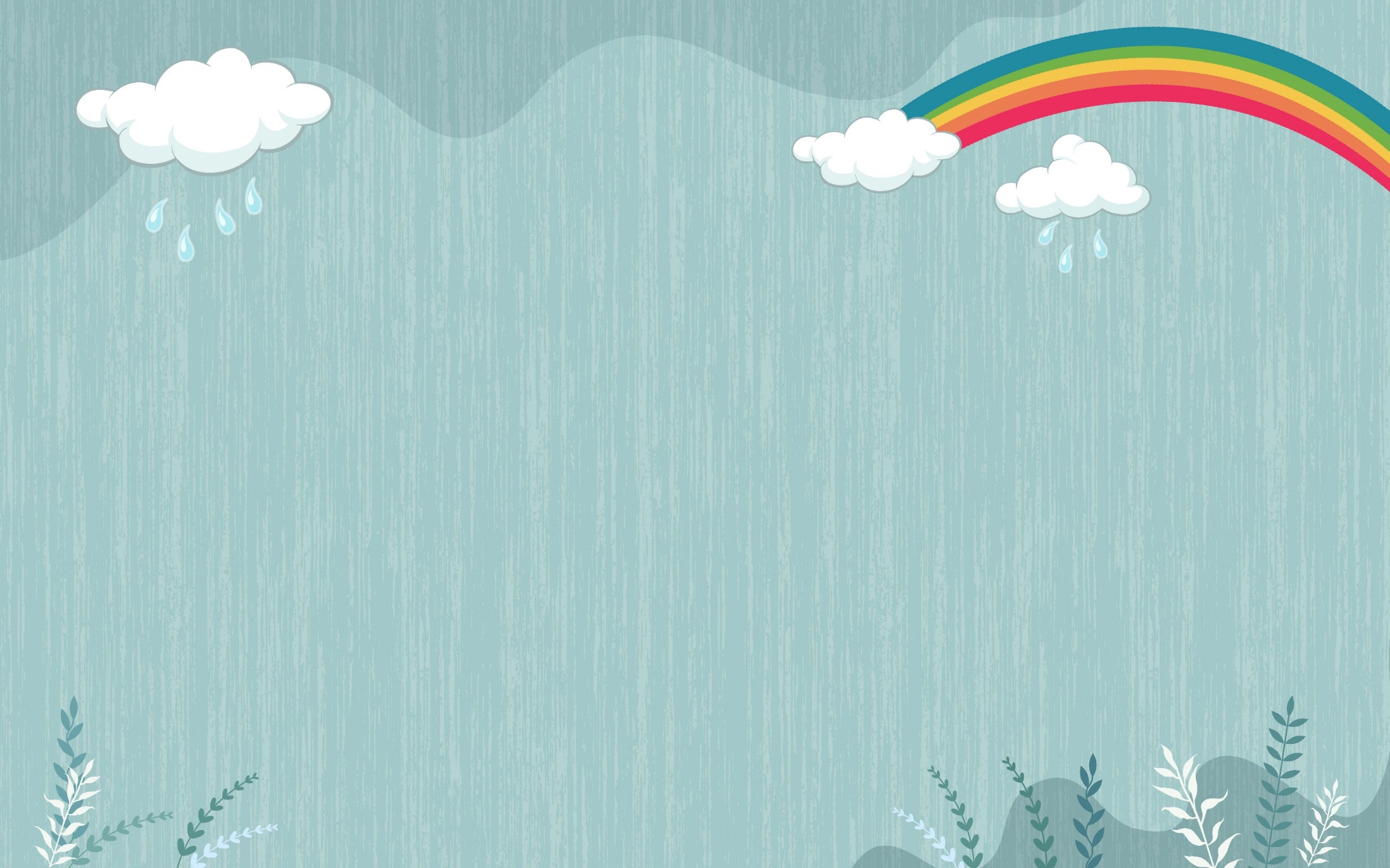 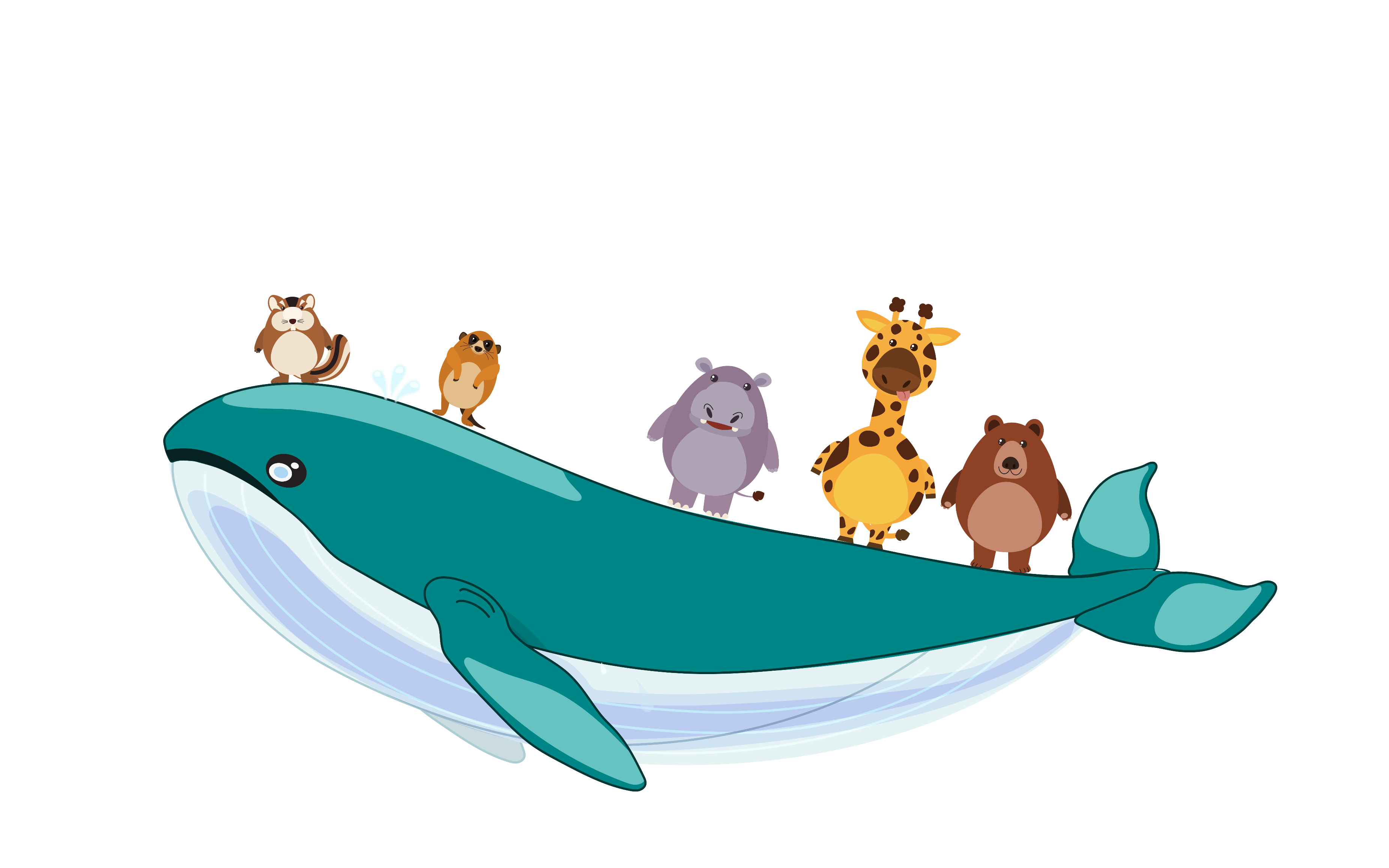 Chµo c¸c em